Pour des méthodes de travail efficaces
Explications
& 
Solutions concrètes,

Pour des apprentissages durables
G. Bousquet – Institution Champagnat - 29 septembre 2016
Sources
La Logopédagogie : d’après les recherches d’Elisabeth Nuyts-Vaillé
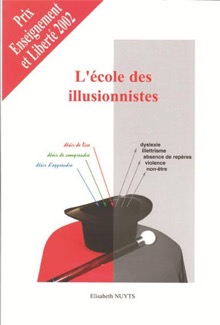 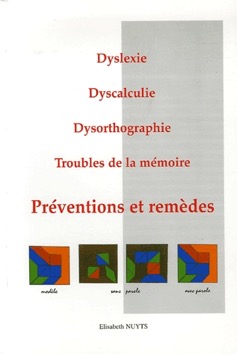 Les neurosciences éducatives: 
Stanislas Dehaene, Dr Wettstein-Badour, Stéphanie Crescent, Céline Alvarez, …
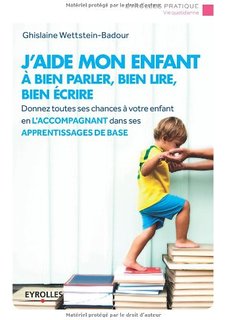 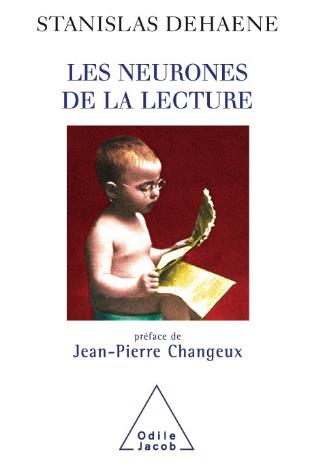 G. Bousquet – Institution Champagnat - 29 septembre 2016
I. L’éclairage de la neurologie
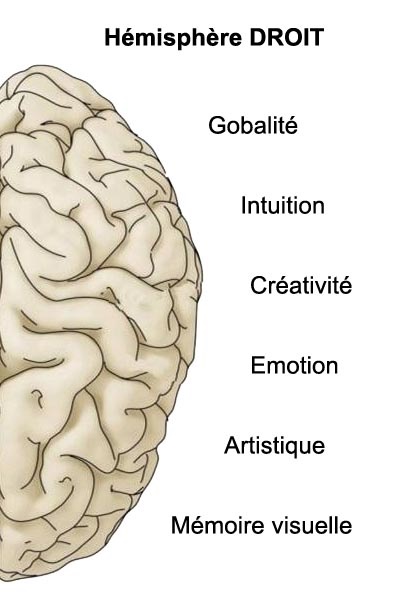 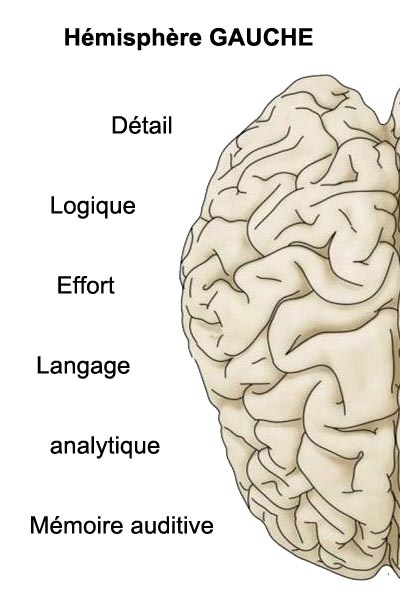 Deux hémisphères, 
deux fonctions
G. Bousquet – Institution Champagnat - 29 septembre 2016
Deux circuits distincts
C.G.
Liens logiques
Temps
Circuits conscients 
à commande interne

4 fois plus lents
Sens
C.D.
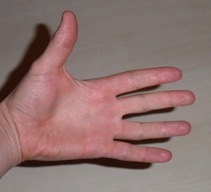 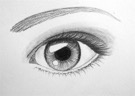 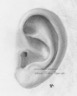 Espace
Entrée des perceptions
ACTION
Circuits réflexes 
à commande externe
G. Bousquet – Institution Champagnat - 29 septembre 2016
Le traitement de l’information par la parole : les circuits conscients
Le cerveau gauche (analytique, verbal)
G. Bousquet – Institution Champagnat - 29 septembre 2016
Les conséquences sur le comportement :
Hémisphère gauche, analytique et verbal :

« Cet hémisphère serait un ‘’inhibiteur des conduites négatives’’ (Bradshaw), il filtrerait pulsions et émotions brutes. L’homme qui ne peut pas accéder à son hémisphère gauche serait donc primaire, parfois violent. »
Hémisphère droit, analogique et intuitif :

«  La plupart des chercheurs relient émotivité et cerveau droit : celui-ci est très impulsif, et réagit à des stimuli affectifs » (Bradshaw, 1989)
L’homme au cerveau droit surdéveloppé au détriment du gauche ne pourrait pas gérer ses impulsions de façon autonome : il exigerait un encadrement extrêmement autoritaire.
G. Bousquet – Institution Champagnat - 29 septembre 2016
II. Les modes cognitifs
Antoine de La Garanderie

3 modes cognitifs

Ils différencient les individus
G. Bousquet – Institution Champagnat - 29 septembre 2016
Connaître son mode cognitif
G. Bousquet – Institution Champagnat - 29 septembre 2016
G. Bousquet – Institution Champagnat - 29 septembre 2016
G. Bousquet – Institution Champagnat - 29 septembre 2016
G. Bousquet – Institution Champagnat - 29 septembre 2016
Bilan des modes cognitifs
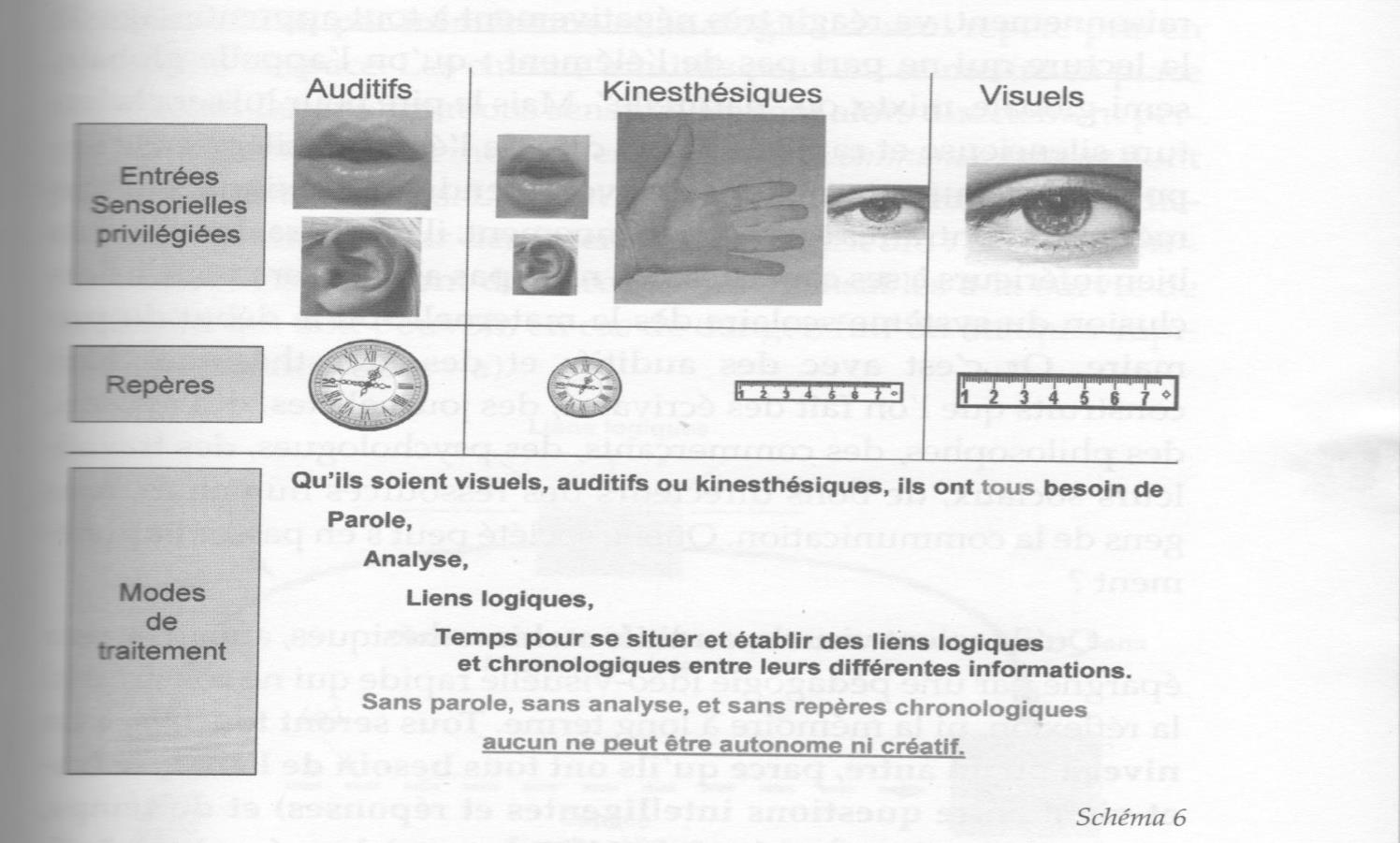 Une clé commune à tous
G. Bousquet – Institution Champagnat - 29 septembre 2016
III. Travailler efficacement
a. Les trois clés pour des apprentissages durablesb. Un contexte propice au travailc. Apprendre par cœur une définition, un coursd. Apprendre sa leçone. Mémoriser le vocabulaire d’une langue vivante
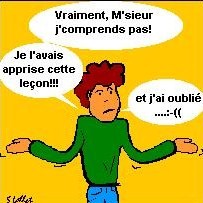 G. Bousquet – Institution Champagnat - 29 septembre 2016
Les trois clés de l’apprentissage
Le sens

L’analyse

La parole de l’apprenant
G. Bousquet – Institution Champagnat - 29 septembre 2016
Contexte de travail
L’environnement sonore : TV, musique, radio ?
( avant, pendant, après)

L’énergie nécessaire : le goûter

Les biorythmes : 17h-20h (phase de haute vigilance)
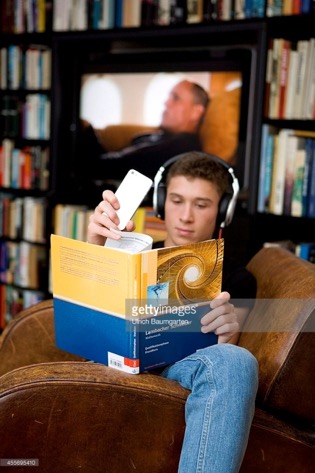 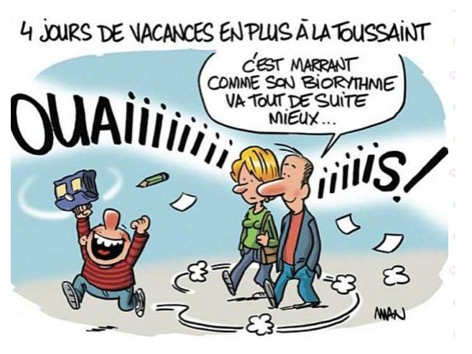 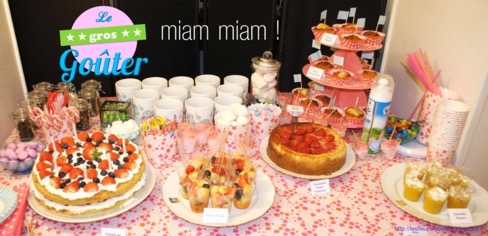 G. Bousquet – Institution Champagnat - 29 septembre 2016
Apprendre par cœur une définition, ou un texte
Etapes :

Comprendre (= l’analyser); 
Recherche des mots inconnus; 
Donner des exemples
Reformuler avec ses propres tournures


Donner du sens : appliquer la définition à un contexte (concret)

Lire et Ecrire : mémoire de travail
Lire à voix haute un groupe de mots
Le mémoriser en le disant à voix haute
L’écrire en parlant

Ecrire en parlant (kinesthésiques)

L’oraliser avec un destinataire (auditifs)
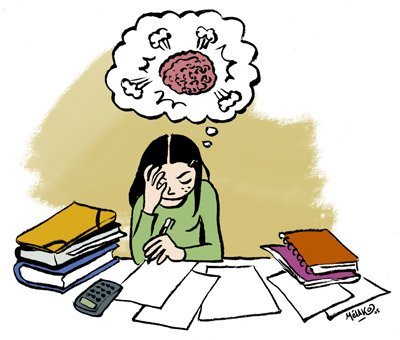 G. Bousquet – Institution Champagnat - 29 septembre 2016
Exemples pour apprendre une citation
« La parole est le vêtement de la pensée, et l’expression en est l’armure » (Antoine de Rivarol).

La parole est / le vêtement de la pensée, / et l’expression / en est l’armure. / Antoine de Rivarol
G. Bousquet – Institution Champagnat - 29 septembre 2016
Apprendre sa leçon
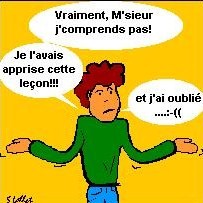 Voir, ce n’est pas savoir !
Etapes :

Comprendre les mots de vocabulaire;

Reformuler avec ses propres mots;

Inventer des questions / Se faire questionner (questions de sens : pourquoi ? Comment ? etc.);

Ecrire ce que j’ai compris et retenu: 
paragraphe, 
vrai/faux avec explications, 
topogramme, 
plan du cours
en parlant
G. Bousquet – Institution Champagnat - 29 septembre 2016
Exemples pour apprendre les trois citations
Consigne = être capable de dire et d’écrire ces trois citations, sans oubli et sans erreur d’orthographe.

« La parole est le vêtement de la pensée, et l’expression en est l’armure » (Antoine de Rivarol)
« Le véritable usage de la parole est de servir la vérité » (Marquise de Lambert)
« Une parole donnée est un lien plus fort que ne seraient des chaînes » (Jean-François Marmontel)

Difficulté = associer l’auteur et la citation
G. Bousquet – Institution Champagnat - 29 septembre 2016
G. Bousquet – Institution Champagnat - 29 septembre 2016
Mémoriser le vocabulaire d’une langue étrangère
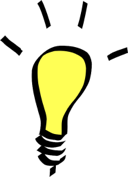 Le cerveau est capable d’intégrer consciemment 7 éléments nouveaux à la fois (+/- deux)
Etapes pour mémoriser le sens et l’orthographe
A l’oral
Intégrer dans un contexte personnel
Epeler l’orthographe

Ecrire en parlant : épeler d’abord puis syllaber

Jouer avec les mots (dialogues, cartes, etc.)
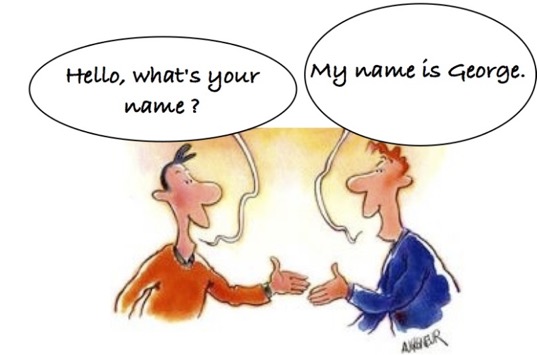 G. Bousquet – Institution Champagnat - 29 septembre 2016
Lire des œuvres littéraires
Conseils pour les « petits lecteurs »
Pas le soir
Pauses régulières
Reformulation dans le détail de ce qui a été lu 
à une tierce personne (auditifs)
à l’écrit (kinesthésiques)

Conseils pour les « gros lecteurs »
A chaque fin de chapitre (ou partie), écrire les étapes essentielles.
Varier les genres littéraires (SF : pauvreté lexicale)
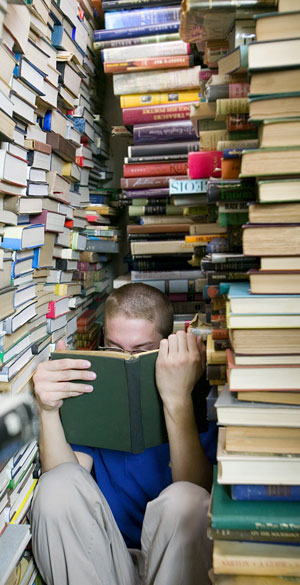 G. Bousquet – Institution Champagnat - 29 septembre 2016
Conclusion
''Il faut jouer pour devenir sérieux.''Aristote
Evangile de Jean, (chapitre 1 versets 1 à 3)
Au commencement était la Parole, et la Parole était avec Dieu, et la Parole était Dieu. Elle était au commencement avec Dieu. Toutes choses ont été faites par elle, et rien de ce qui a été fait n'a été fait sans elle.
 Pensez à me faire vos retours
G. Bousquet – Institution Champagnat- 29 septembre 2016
G. Bousquet – Institution Champagnat - 29 septembre 2016